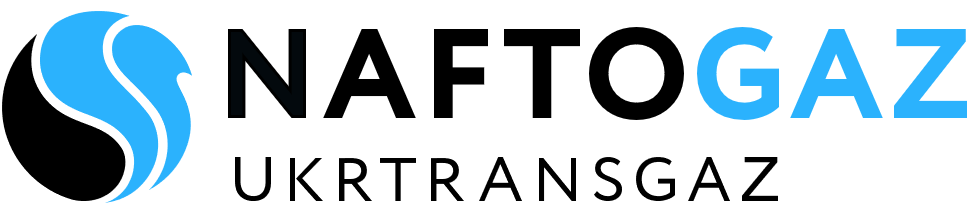 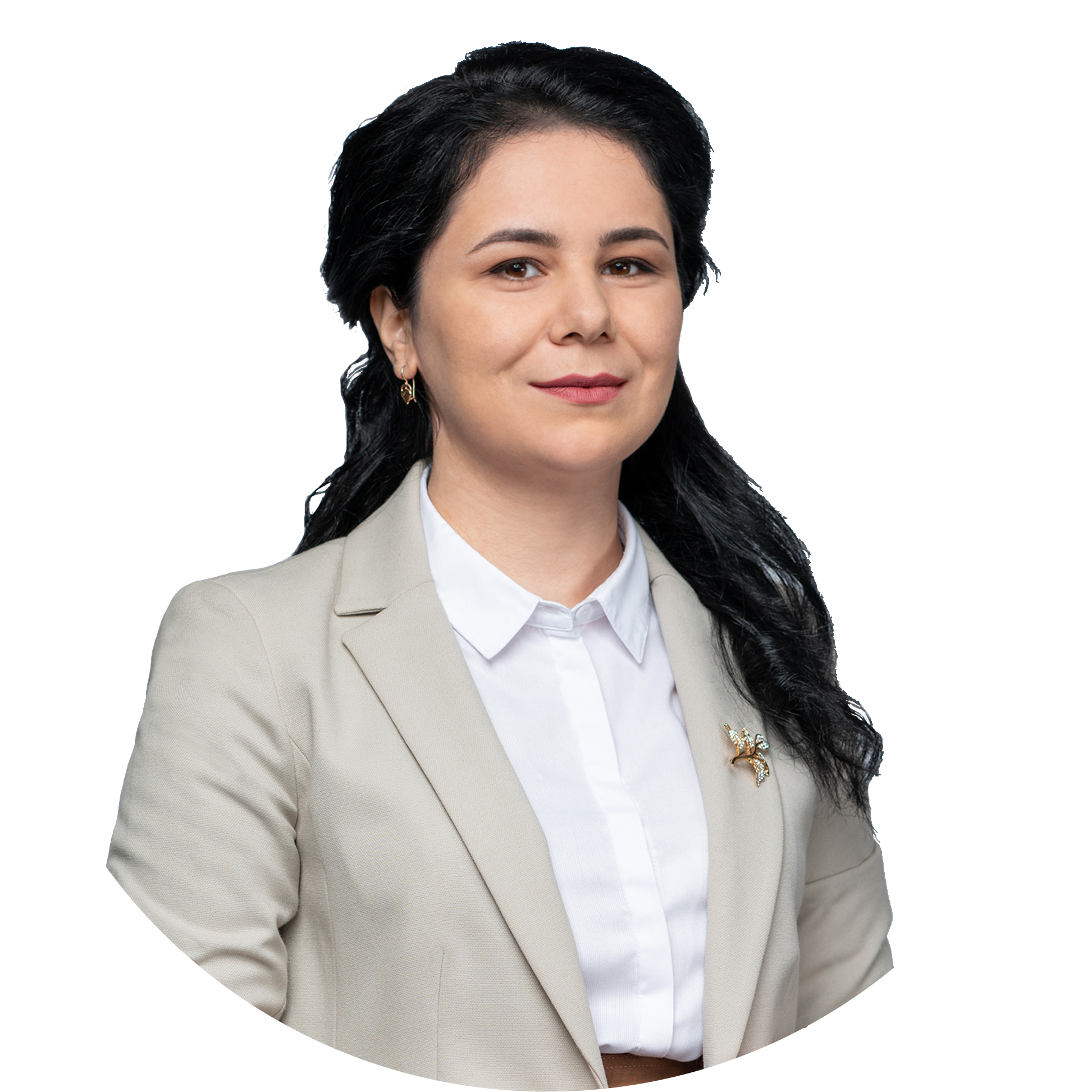 Ukrainian SSO is regulated by the 
National Energy and Utilities Regulatory Commition (NEURC)
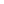 Storage Activity Regulation
Tariff Regulation
Access to Services Regulation
Gas Storage Code






adopted NEURC 30.09.2015
Latest update 03.04.2024
Standard Storage Agreement 



adopted NEURC 30.09.2015
Latest update 03.04.2024
Tariffs for natural gas storage (injection, withdrawal) services

adopted NEURC 30.06.2022
overall working gas volume
310
1 300
10
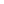 working gas volume 
offered to non-residents
bcm
1 920
Aquifer
1 500
420
1 900
Depleted gas field
Out of control
1 000
400
2 150
700
17 050
2 300
bcm
25.3
bcm
30
.95
1 230
overall working gas volume near Europe
mcm/d
mcm/d
Firm import capacities to Ukraine
Annual
Seasonal 
Monthly
Daily
Firm – 60%
Conditionally firm – 30%
Interruptible – 10%
113
54
Interruptible import capacities to Ukraine
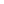 mcm/d
200+
Firm export capacities from Ukraine
CWR: gas storage for 1095 days w/o payment of taxes/customs duties
Short-haul: access to gas storage facilities at discounted tariffs to GTS IPs
Entry/exit points
Constructions, reconstructions and repairs of oil & gas pipelines and ground equipment
Repairs & maintenance of gas compressor stations and other gas installations
Expert & technical inspections of gas industry facilities
R&D institute of gas transportation
UA storage facilities
INDUSTRIAL ZONE 
ground facilities
Largest gas storage area ≈ 42ha
Smallest gas storage area ≈ 5 ha
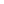 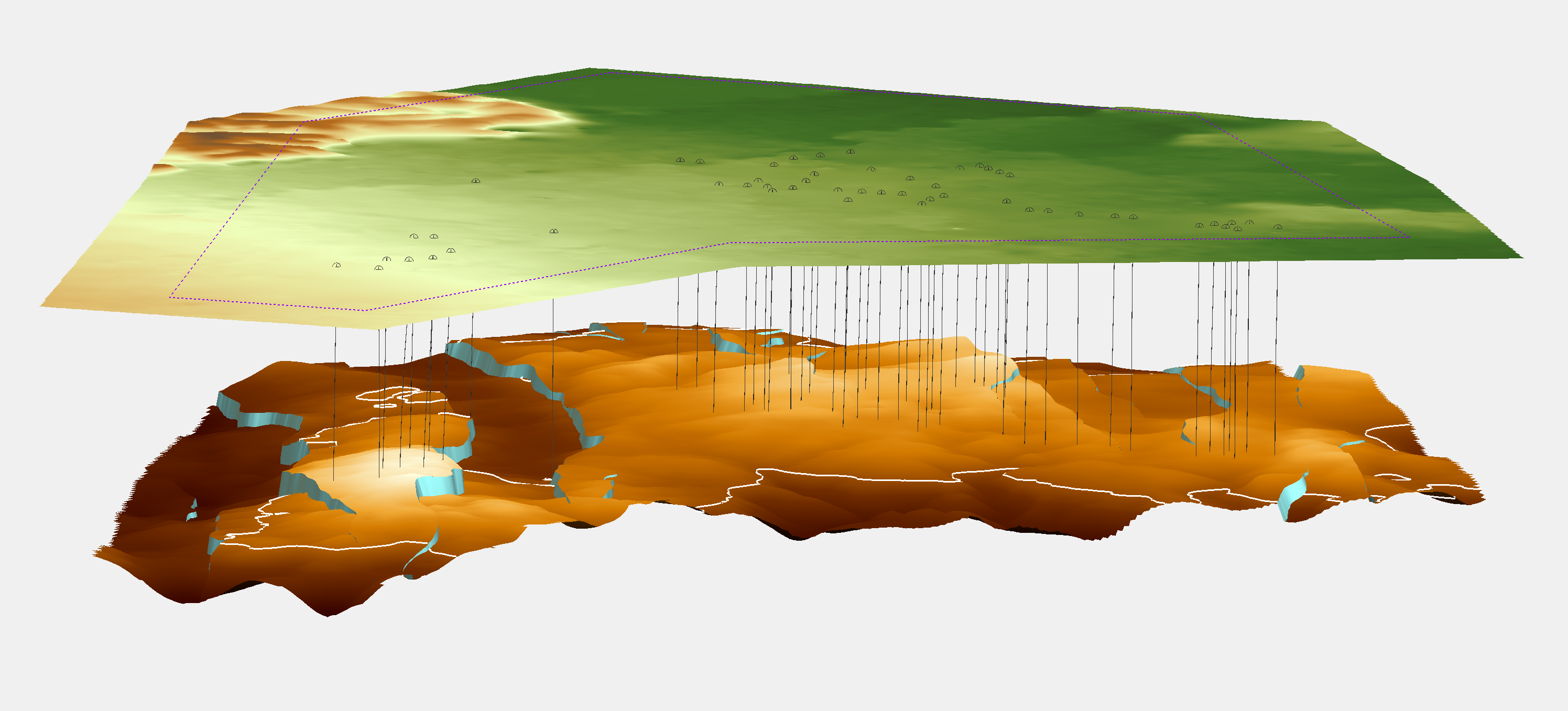 COMPRESSOR
UNITS
COMPRESSOR
CAPACITY
TOTAL
WELLS 
Total — 1365
STORAGE LAYER 
where gas is stored, outlined (white line)
WE USE
INJECTION
GAS TURBINE DRIVEN
WITHDRAWAL
GAS ENGINE DRIVEN
10 facilities = 1 virtual storage facility
In case of one UGS facility outage, gas can be withdrawn from another UGS to confirm nomination

Up to 5 connections to GTS 

UGS classified as critical infrastructure with relevant treatment (ADS+UA Armed Forces) 
Based on the Ukrainian Legislation (the General Staff of the Armed Forces of Ukraine Protocol) 

Emergency back-up power supply at each UGS facility 
Fuel reserve for at least 10 days
UGS equipment is additionally protected with special constructions 
Developed emergency response plans
Including emergency response to surface equipment  damage  as a result of attacks

Physical tests for maximum withdrawal capacity for each UGS facility
              March 2024
Emergency response drills
1 274  during the last 2 years 

Stress-test scenarios for 2023/2024
            Verified and confirmed by the independent international auditor Simone Research Group
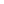 Natural protection 

Up to 2000 meters – depths of gas deployment in dense rock
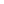 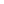 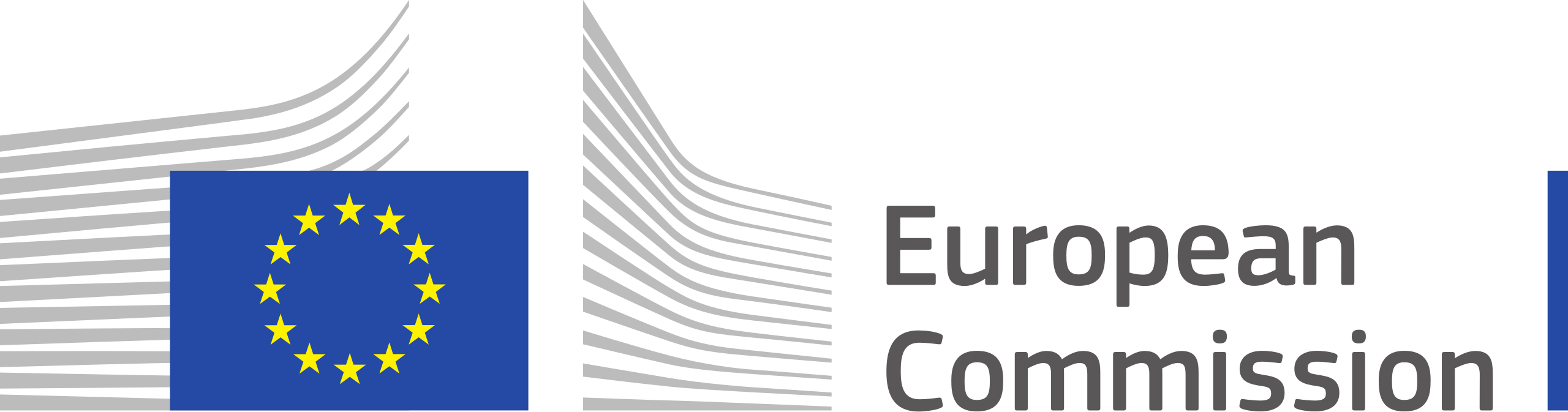 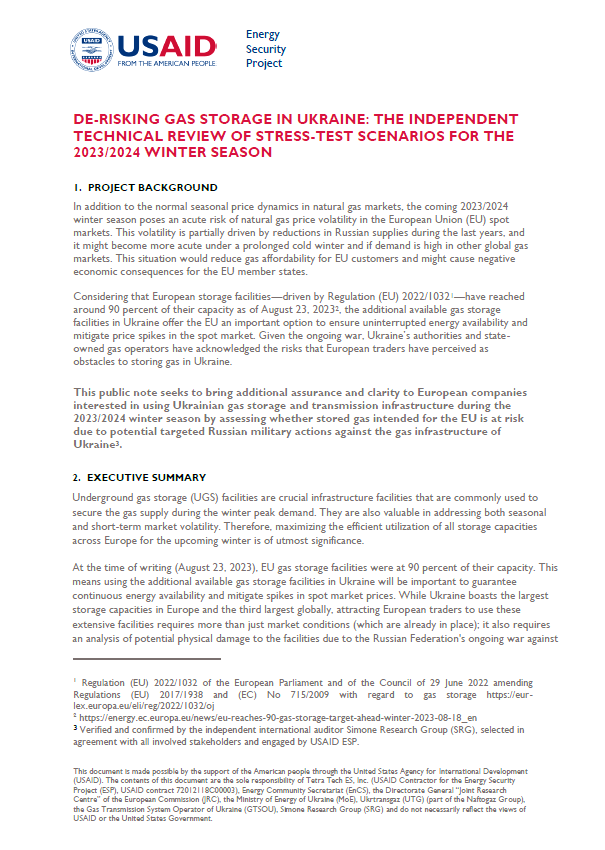 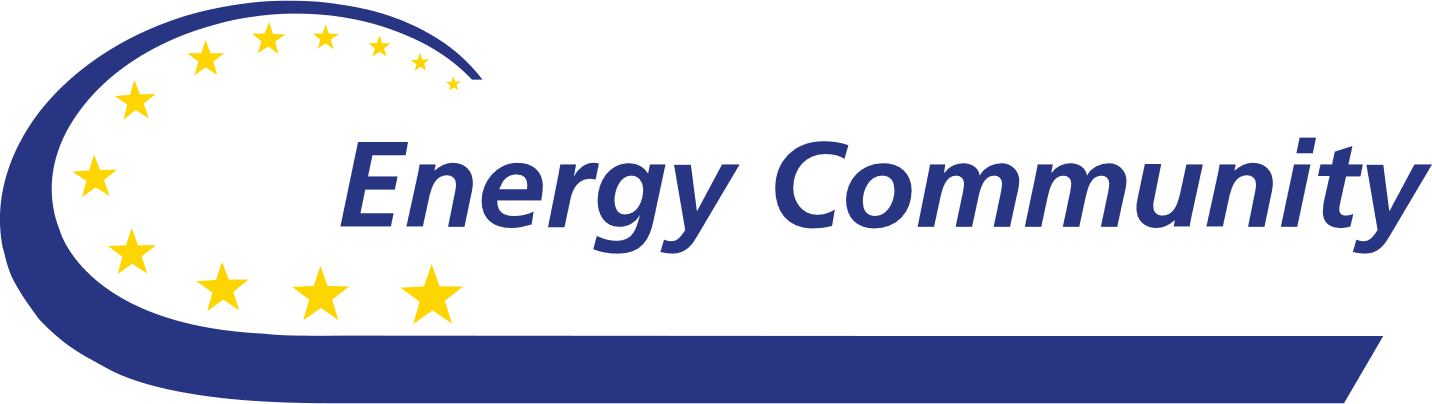 Ukrtransgaz inputs:

Storages technical characteristics
UGS volume allocation
Gas withdrawal capacity for each UGS 
Alternative modes of gas withdrawal 
Participating in independent technical review  (Prague, March 18-20)
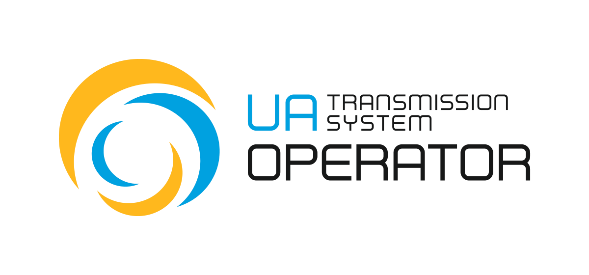 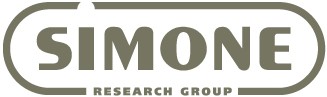 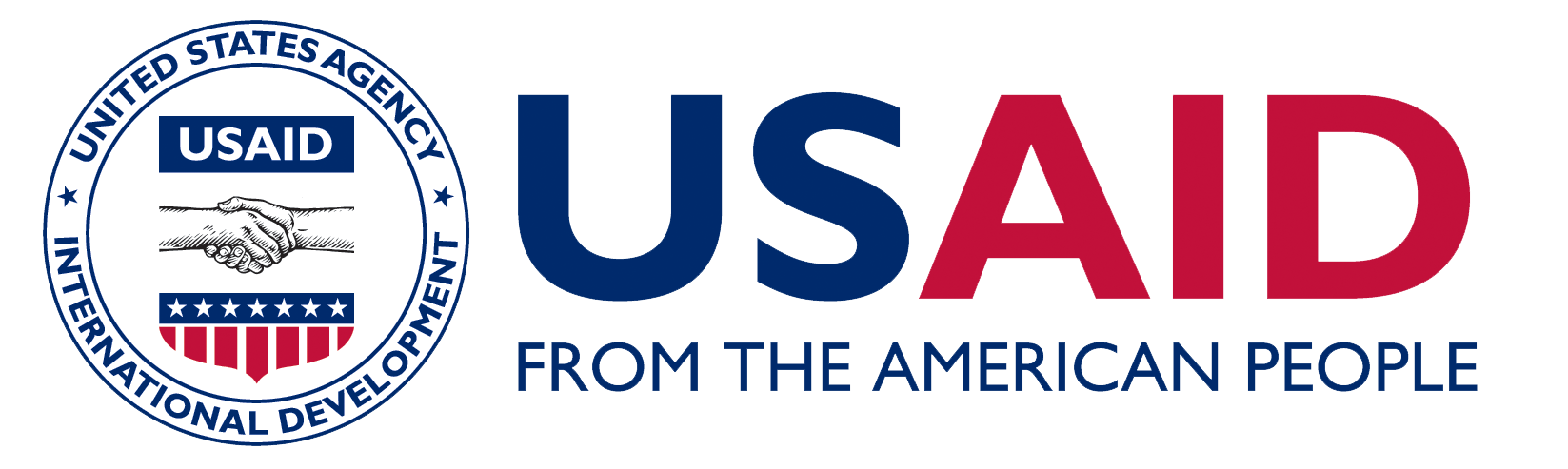 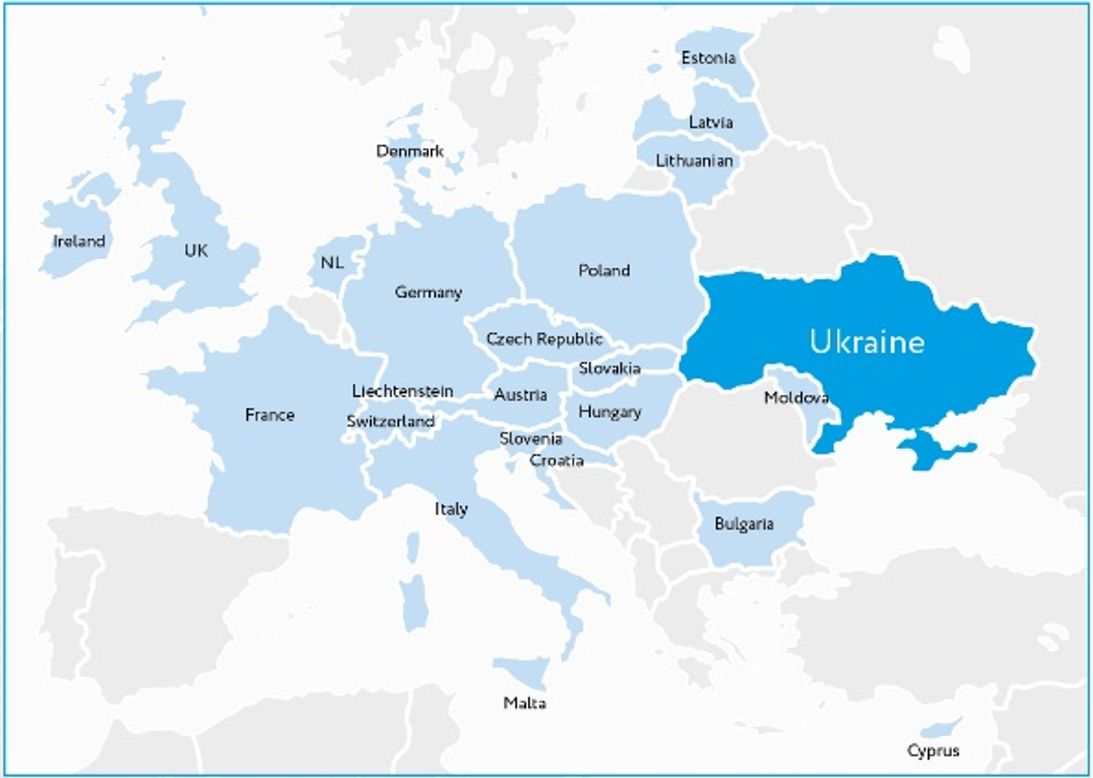 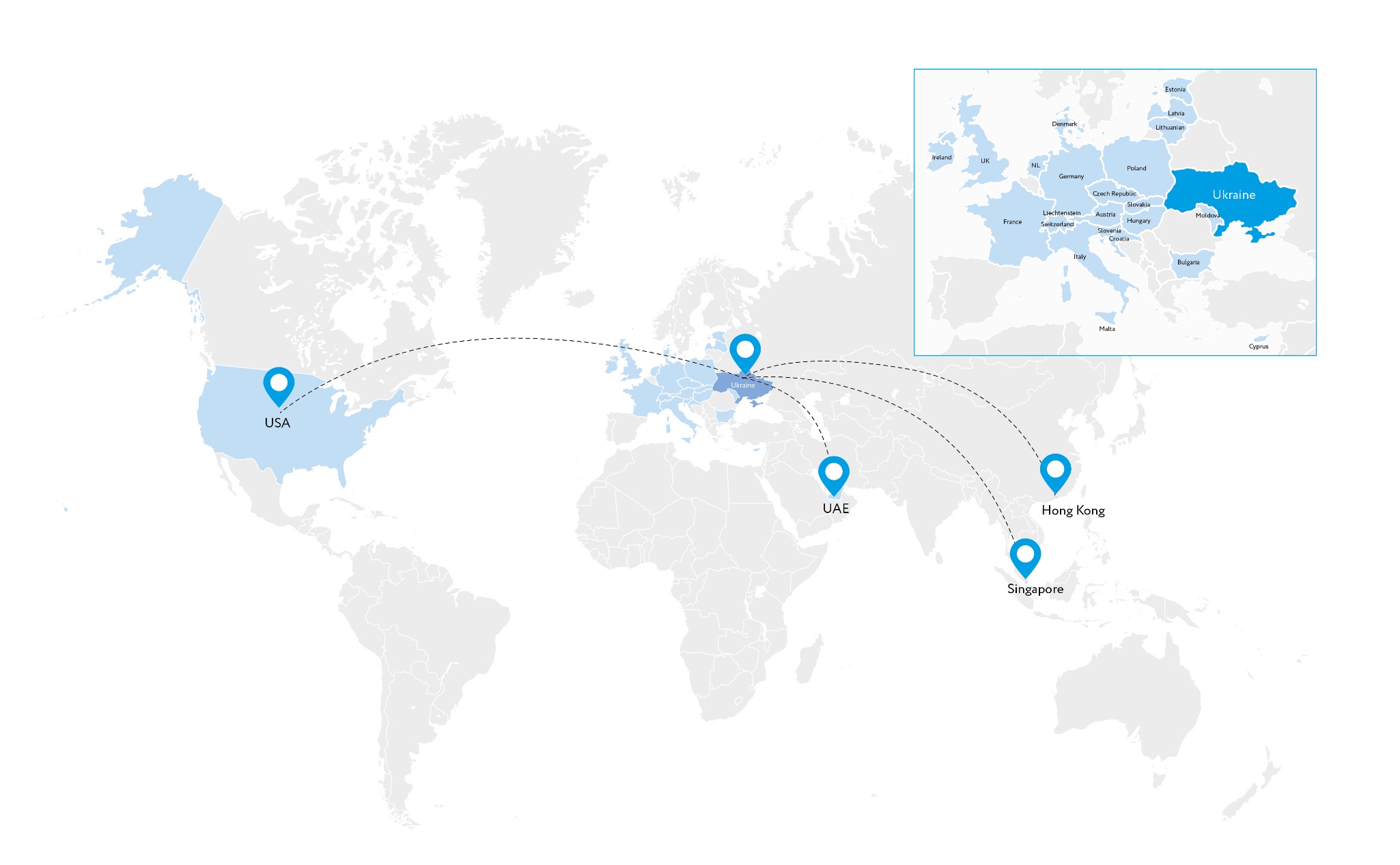 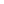 non-residents
32
170
+36%
in 2023
COUNTRIES
41
residents
1117
+13%
in 2023
37
3.3
Injected in CWR
in 2023
bcm
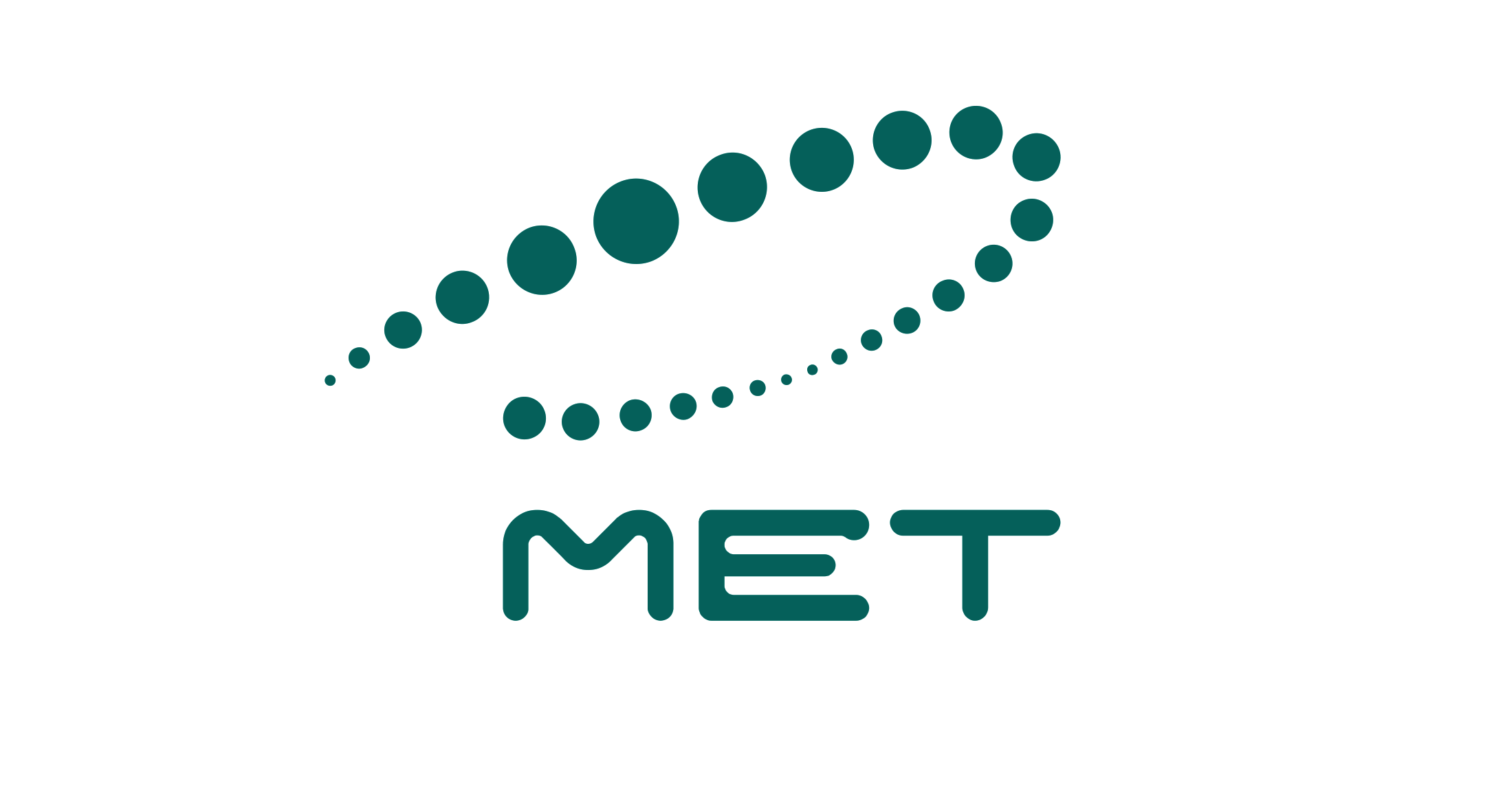 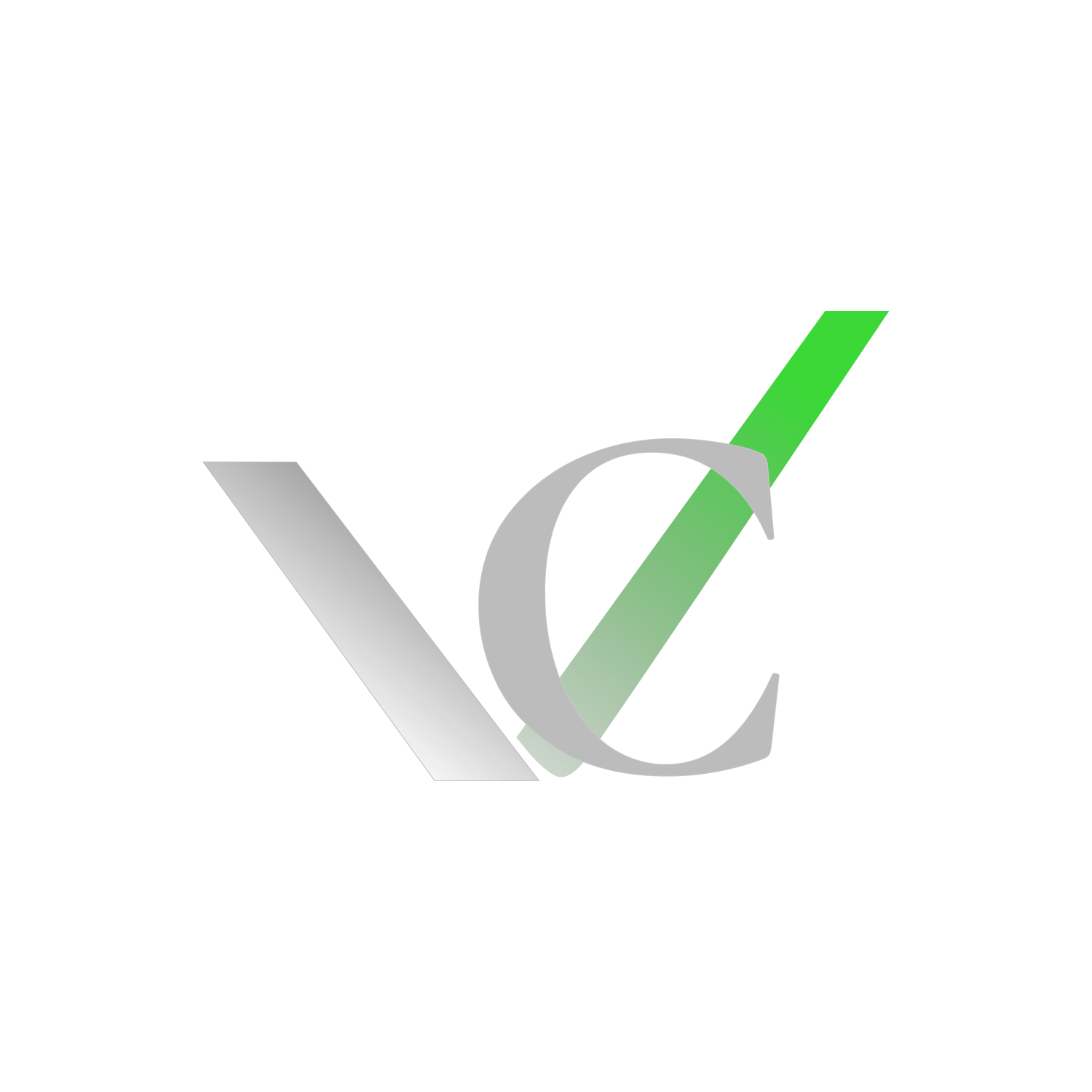 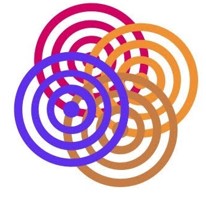 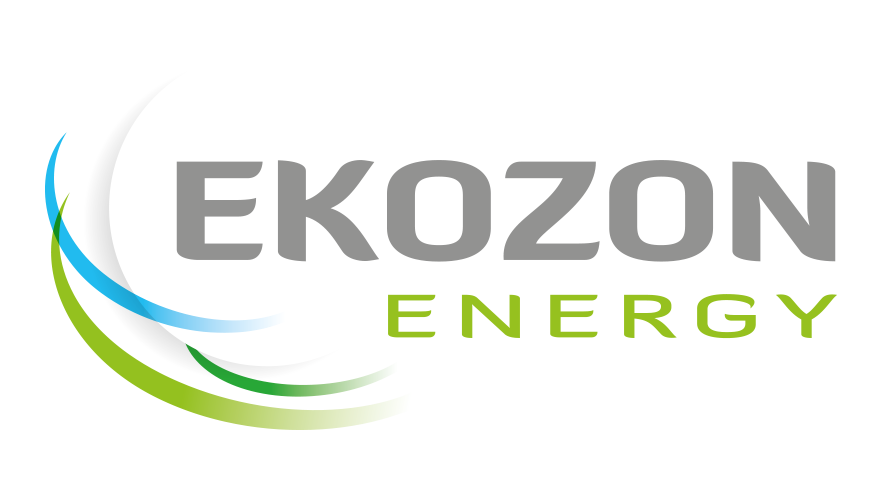 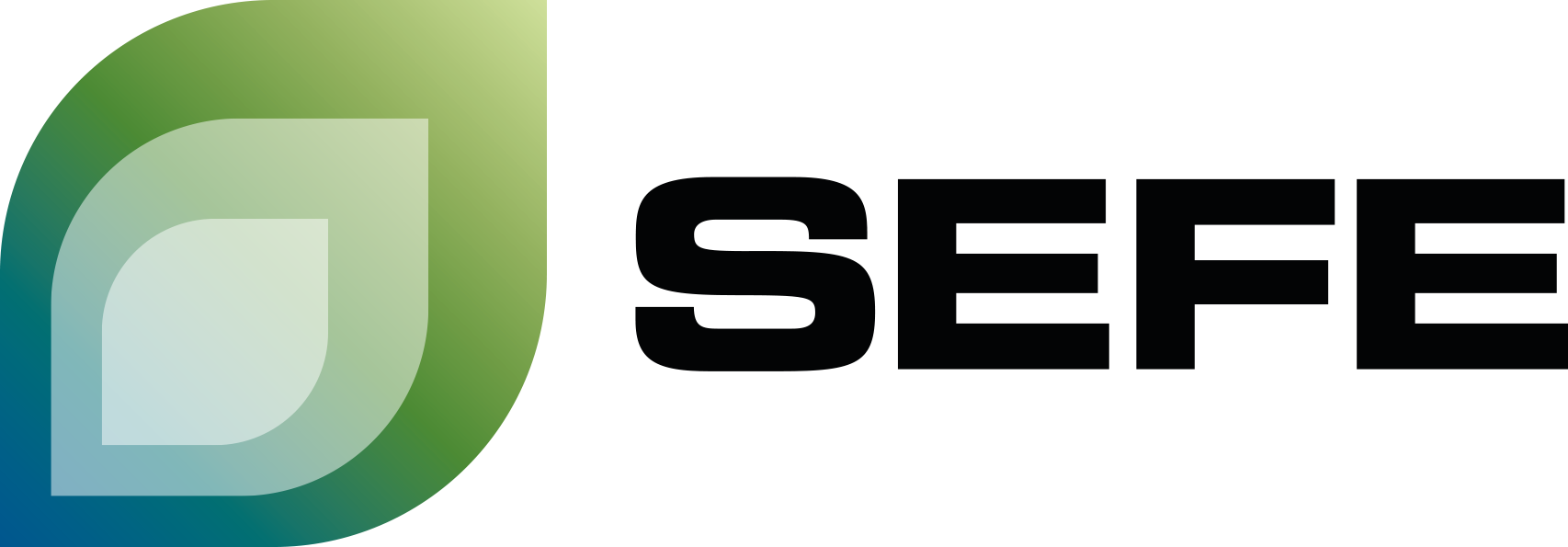 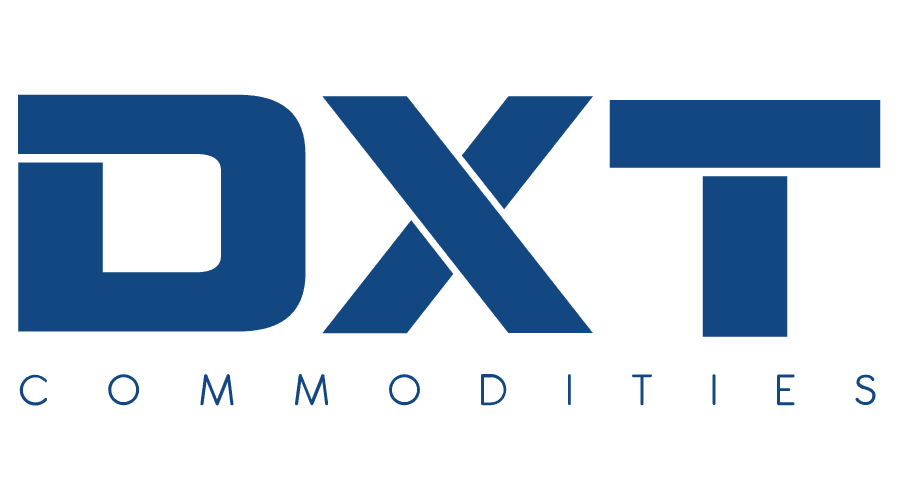 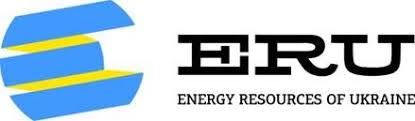 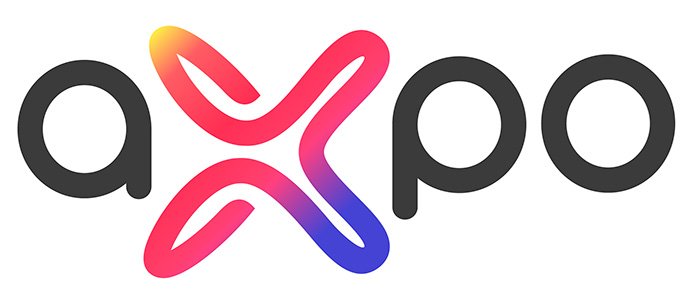 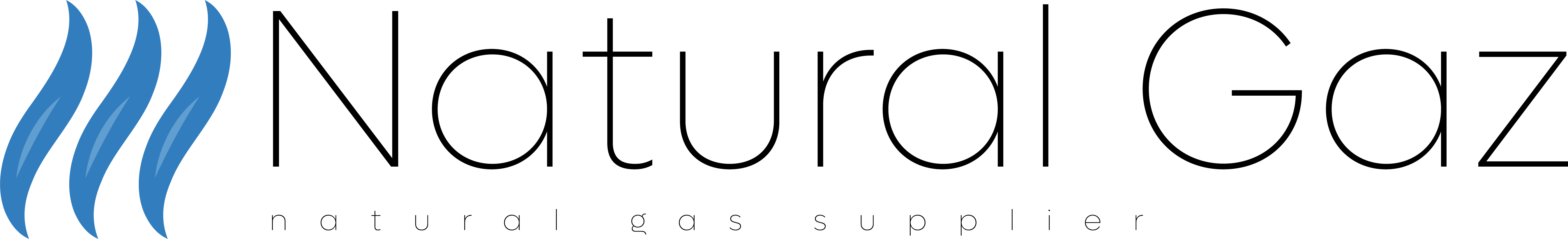 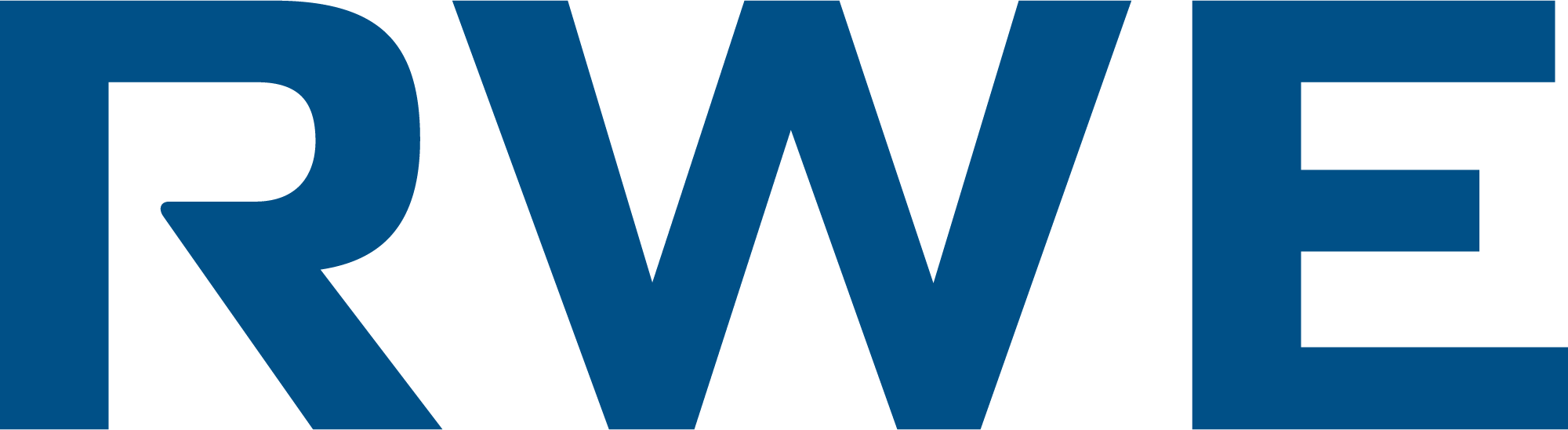 Resolution of the NEURC No. 656 dated 30th June 2022
euro
euro
euro
MWh
MWh
MWh
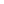 0.86
0.90
0.04
storage fee
for a month
injection
withdrawal
INJECTION FEE
ƒ = 243.52 UAH* x 1.2(VAT) x  COEFFICIENT / (FX**) / 10.595 (GCV)
STORAGE FEE
(WORKING GAS VOLUME)
ƒ = (1 month) = n-days x 0.4 UAH* x 1.2(VAT) x COEFFICIENT/ (FX**) / 10.595 (GCV)
euro
1.8
MWh
WITHDRAWAL FEE
ƒ = 253.03 UAH* x 1.2(VAT) x COEFFICIENT / (FX**) / 10.595 (GCV)
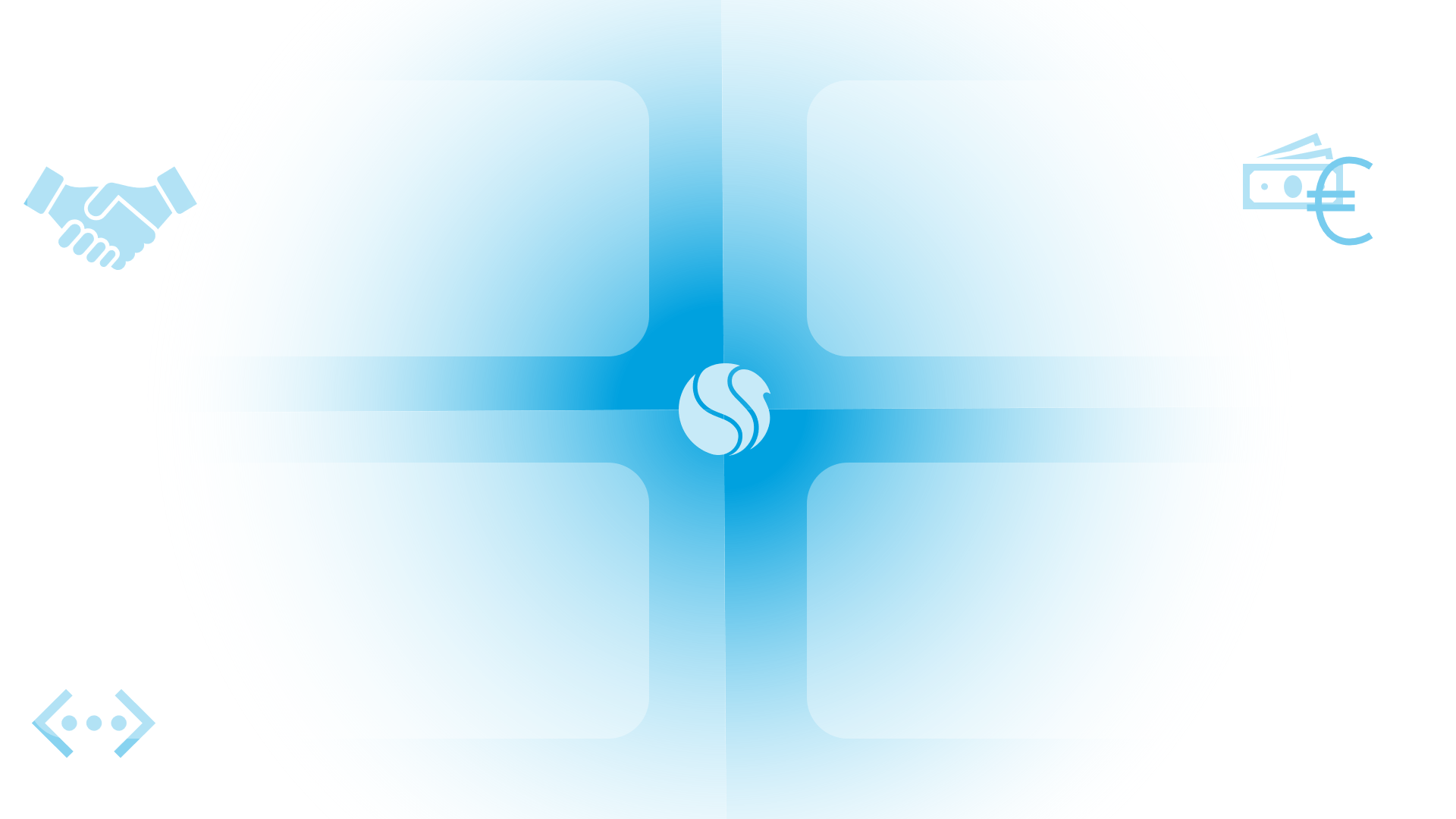 Commercial efficiency 


Certified in accordance with the EU regulations
Surplus of storage capacities offered to non-resident          
        customers
16% increase in Customer Portfolio in 2023
1st time ever at the E-World with own booth in 2024
Competitive pricing

Fixed tariff until April 2025 
Lowest storage tariff in Europe
No capacity auctions
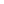 Digitalization
 
Tailor made I-Platform for customers
 launched in 2020
Full I-Platform migration to SAP S/4 HANA in     
        energy units (project in progress)
Flexible Services

Storage (injection/withdrawal)
        Latest update in service portfolio April 3, 2024
CWR, CWR+short-haul 
Service branches
Energy Community
assessment note
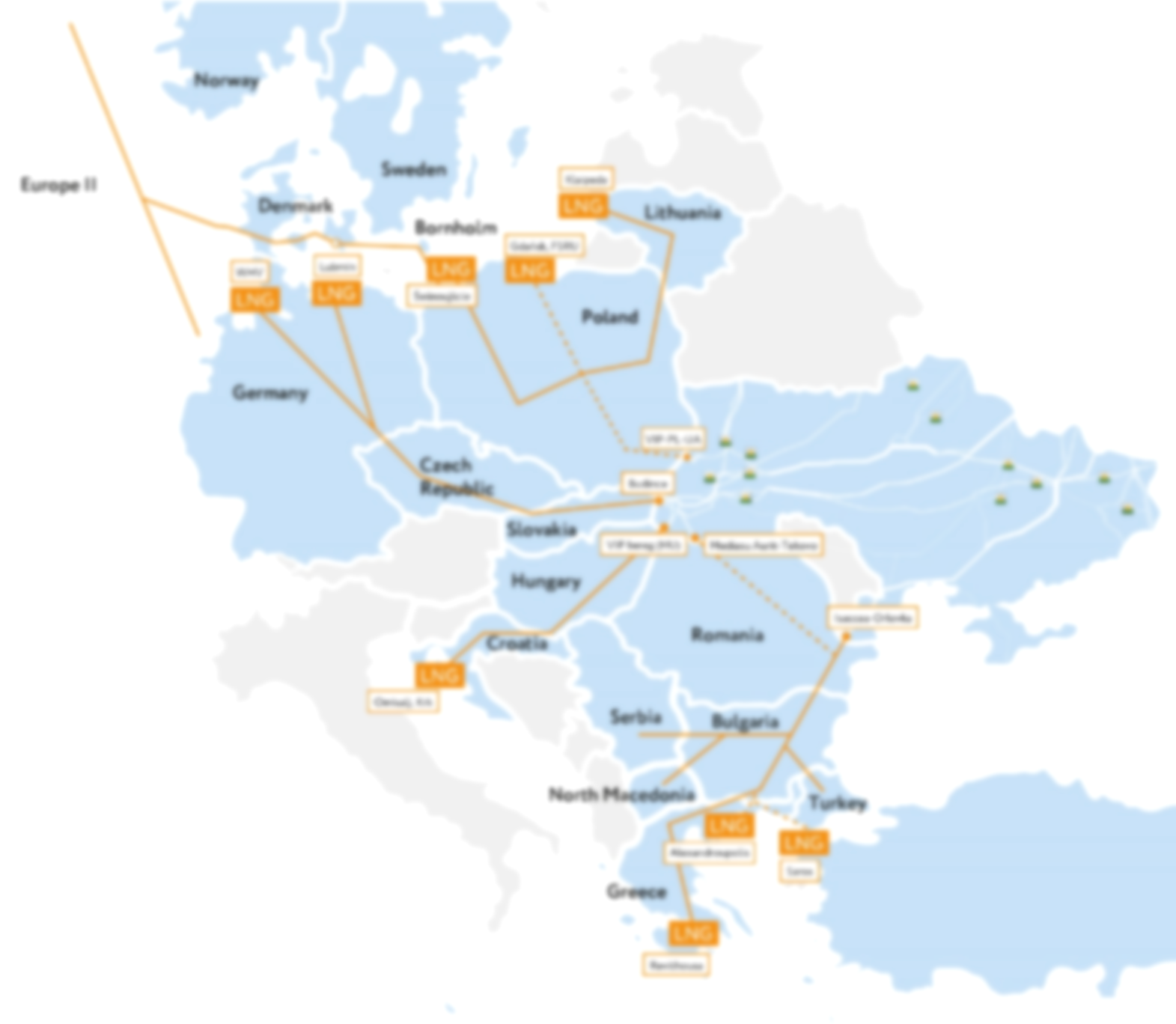 2024…
SSO UA AS A PART OF EU ENERGY BALANCE
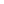 CERTIFIED & RELIABLE SSO
Improving Service Portfolio

Regulatory updates for biomethane storage 

Migration to SAP S/4 HANA

Switching to ENERGY UNITS
…in progress
2022 - 2023
CUSTOMER-ORIENTED SSO
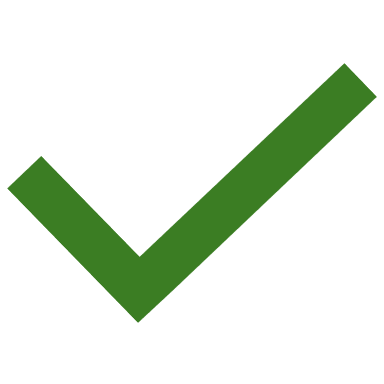 Сertified in accordance 
with EU regulations

Сustomer Portfolio expanded

I-Platform updated
2020
UNBUNDLING
2020 - 2022
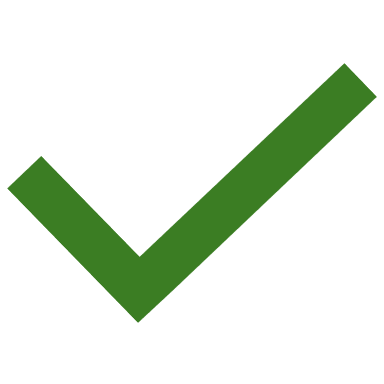 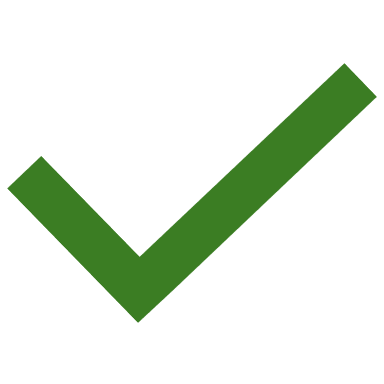 Commercial function set up

Non-Resident Customer Portfolio built

I-Platform launched
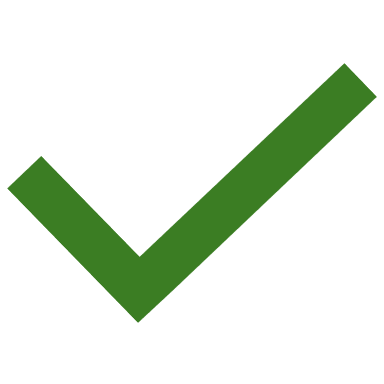 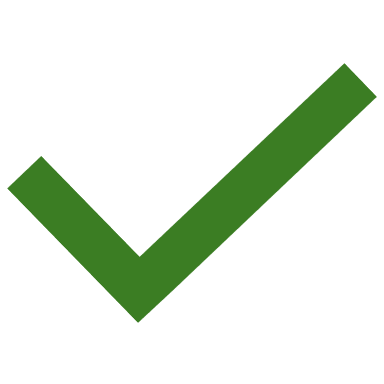 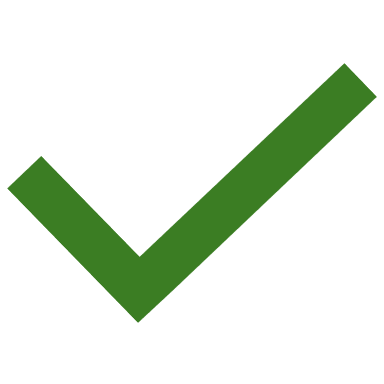 10
working gas volume 
offered to non-residents
bcm
100%
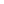 59%
EU Partner
EU SSO
nomination
UA SSO
nomination
11%
0%
* data taken from agsi.gie.eu 05.04.2024